Древний Рим
Архитектура
Римская ячейка
Конструктивная единица древнеримской архитектуры: арка+декоративные колонны
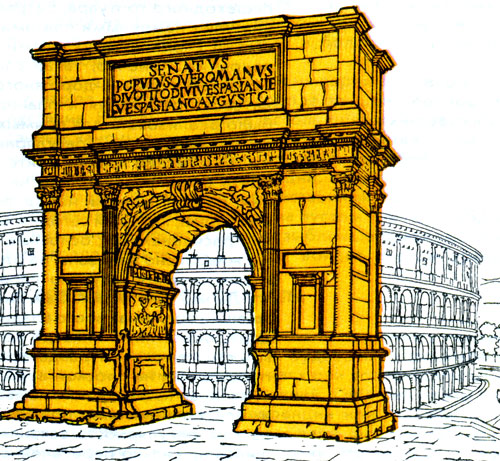 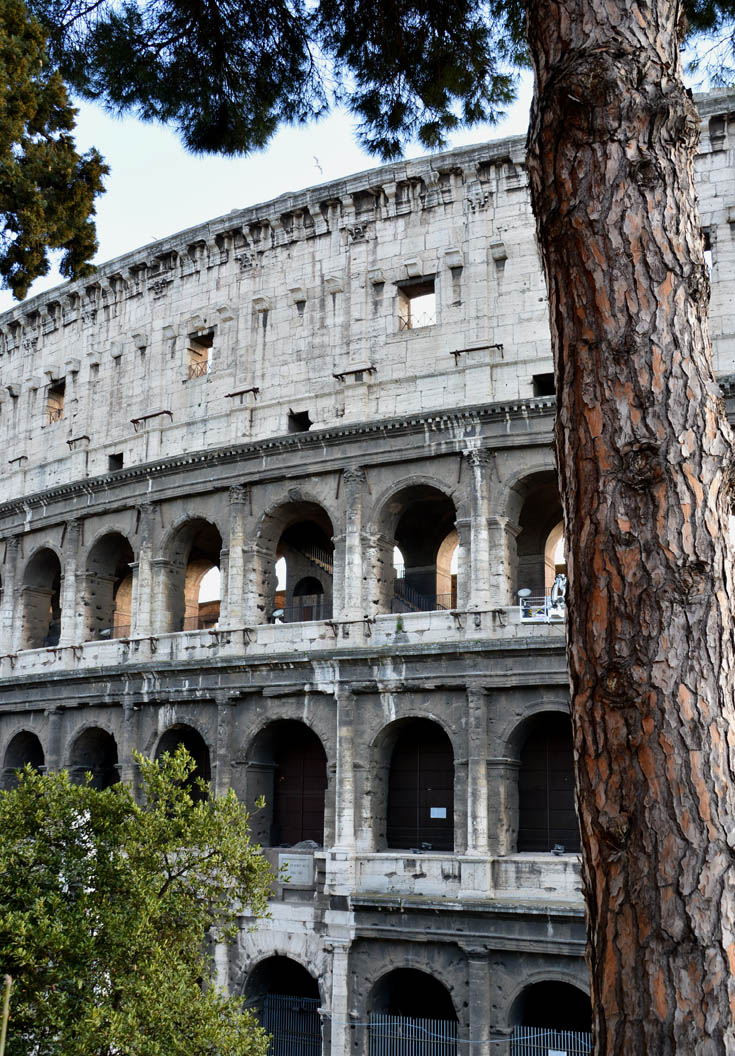 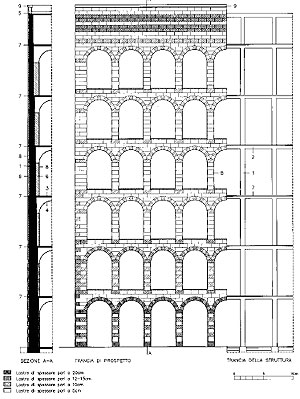 Композитная капитель
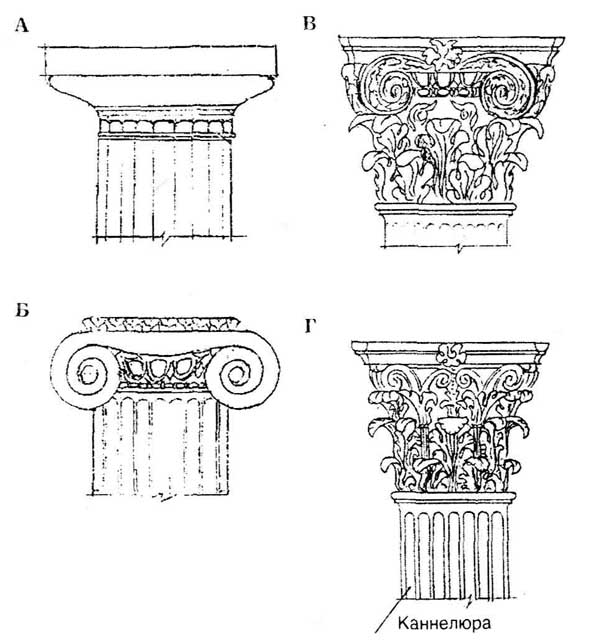 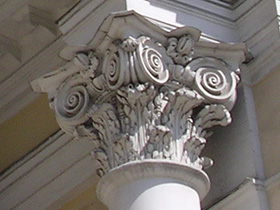 Строительные материалы
Кирпич(республика)/бетон (империя)+мрамор
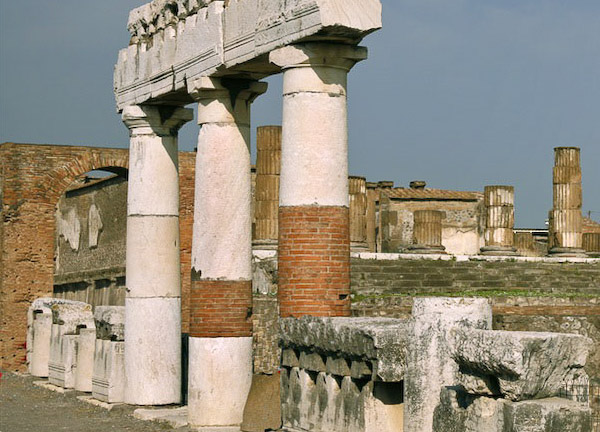 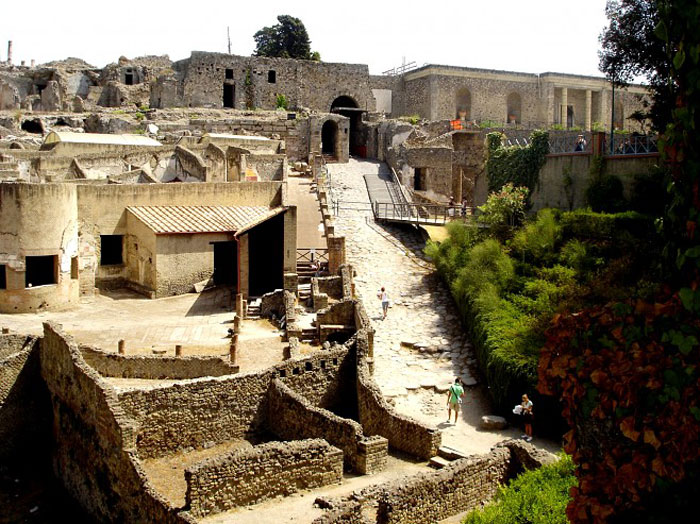 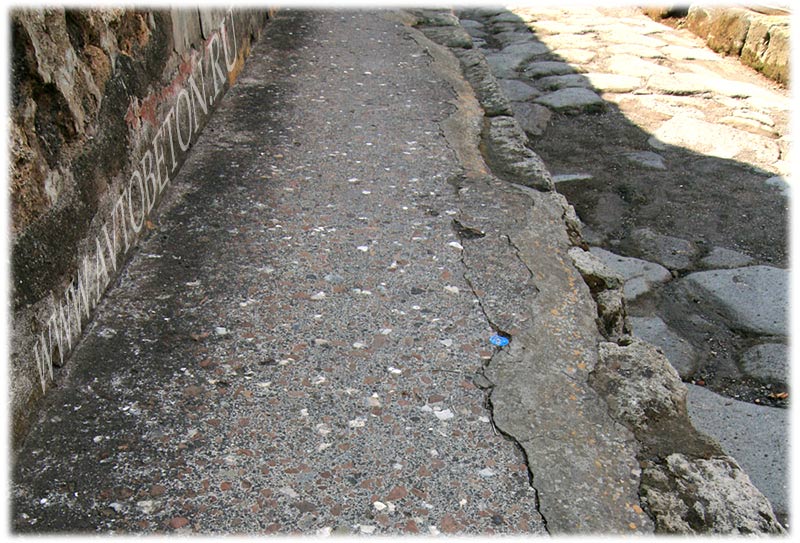 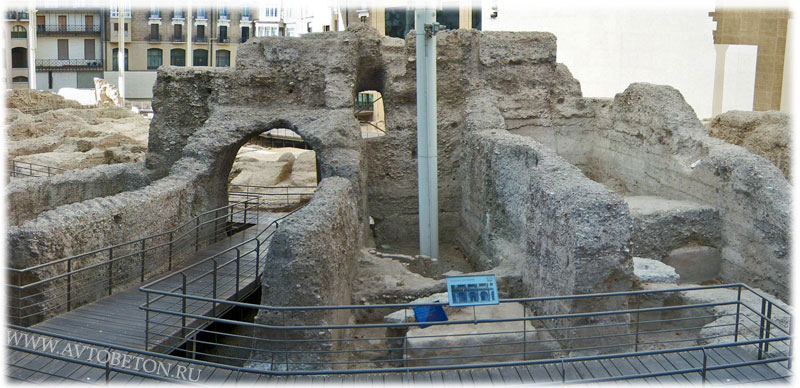 Раскопки г. Помпеи
Триумф
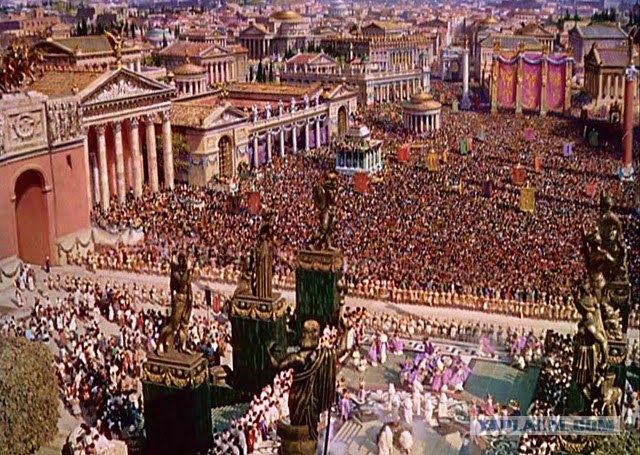 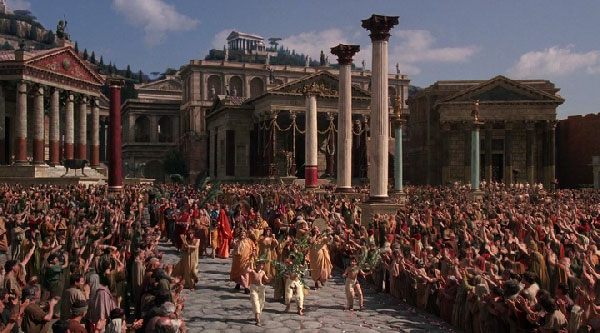 Форум
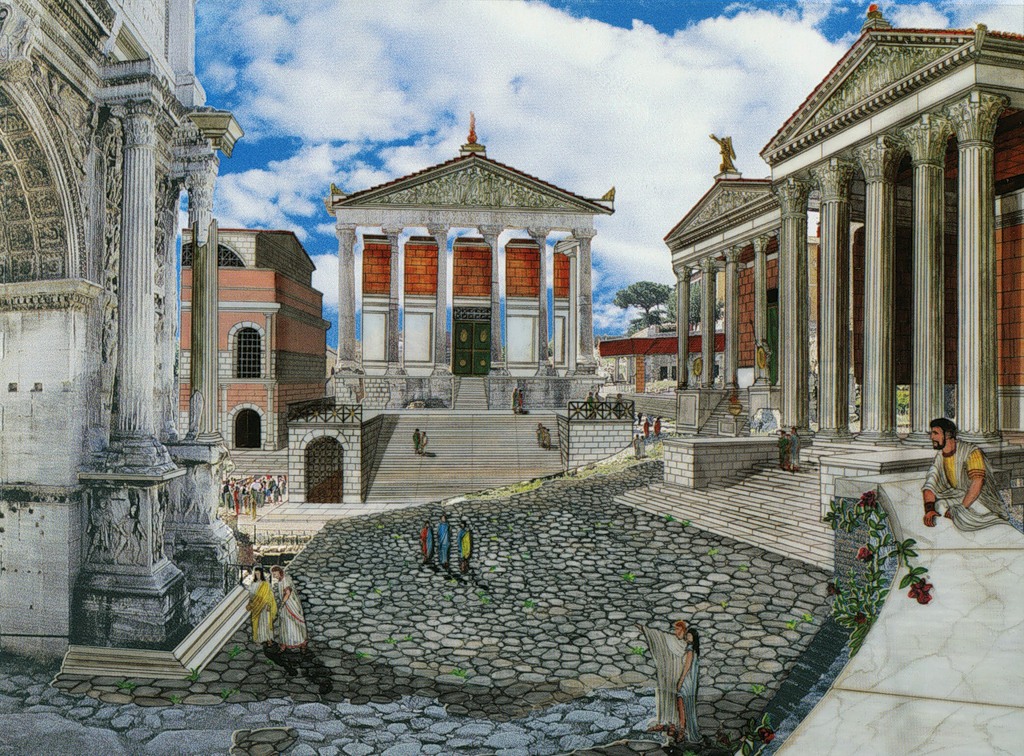 VI в. до н.э.
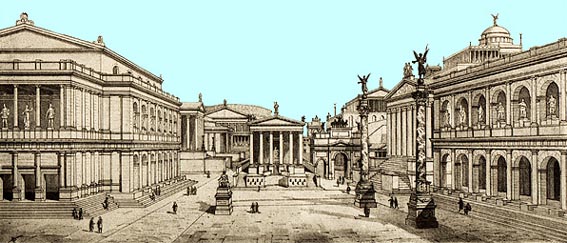 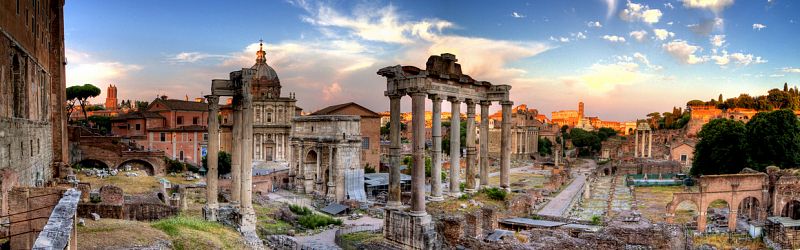 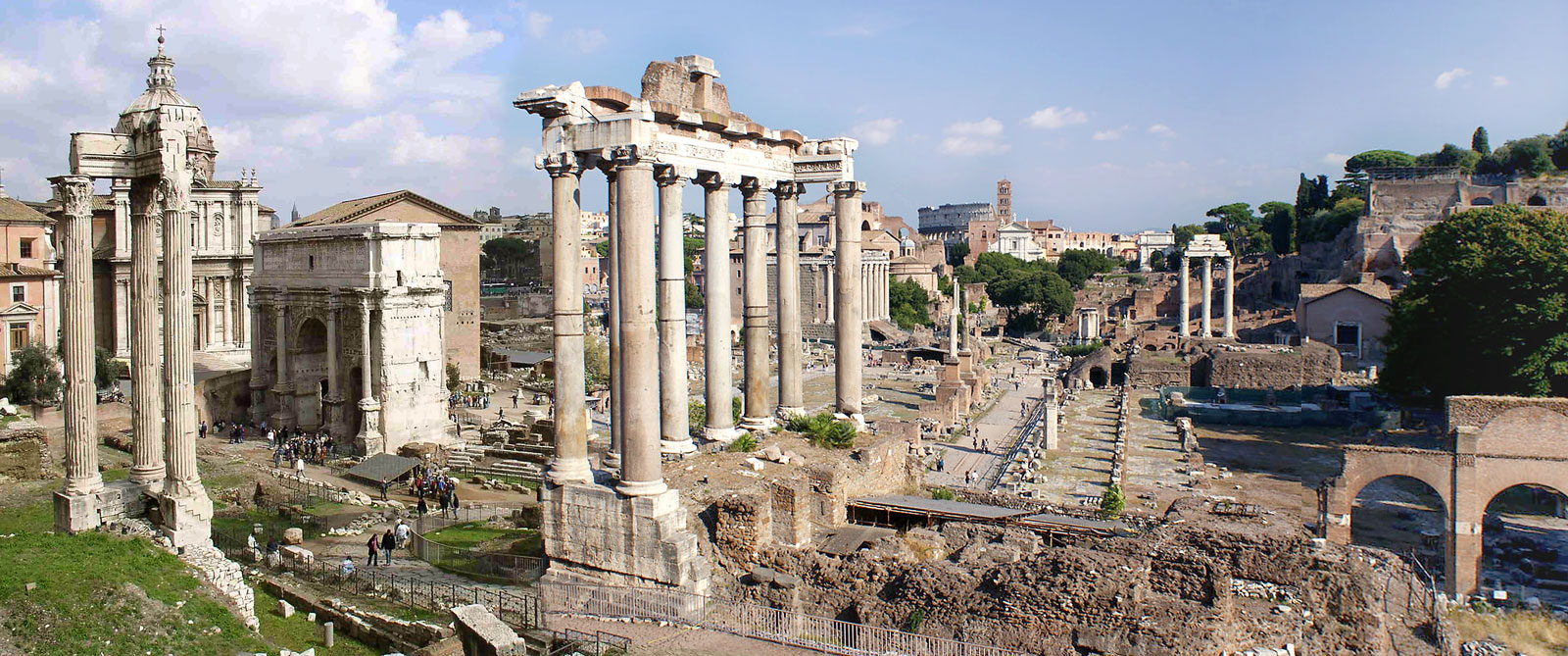 Храм Сатурна (на Форуме)
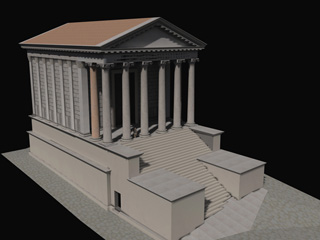 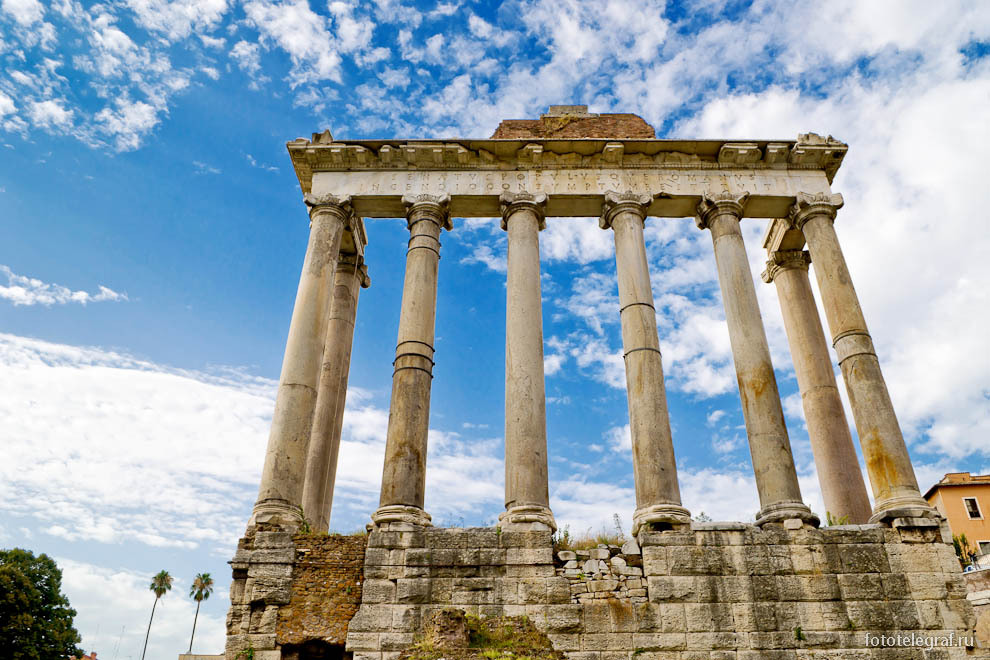 V в. до н. э.
42 г. до н.э.
Пантеон
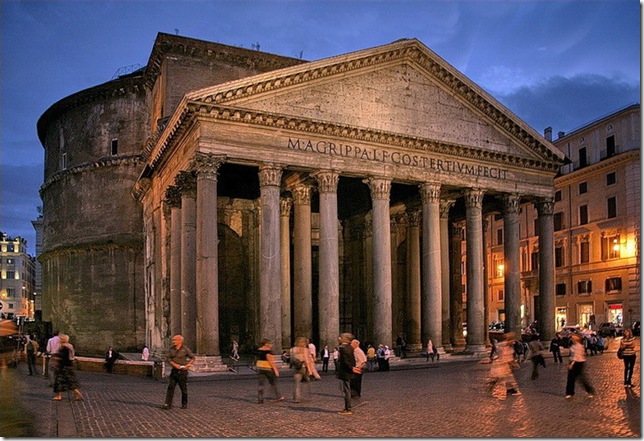 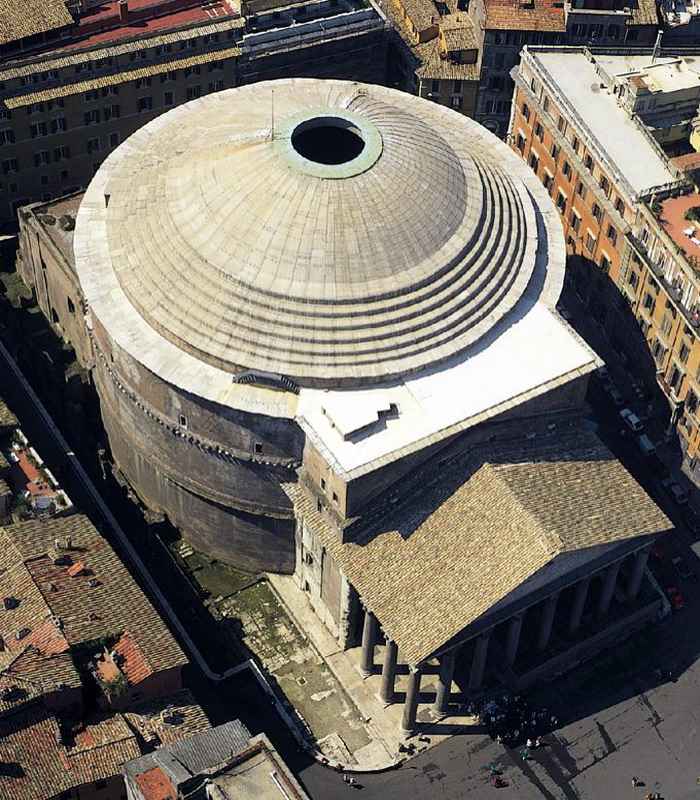 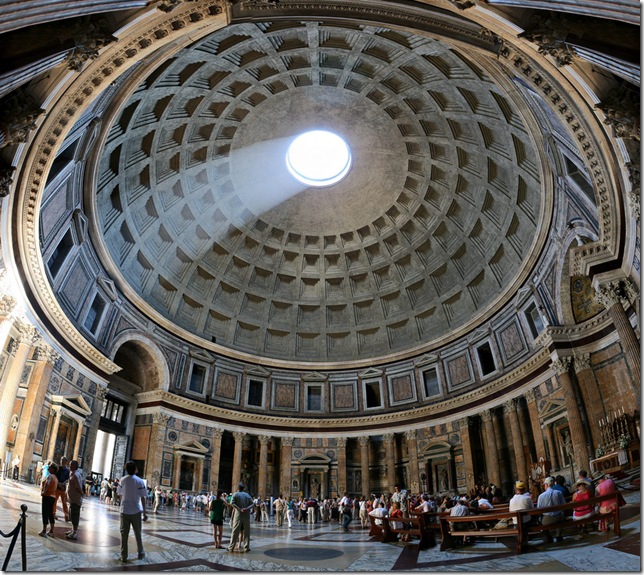 II в.
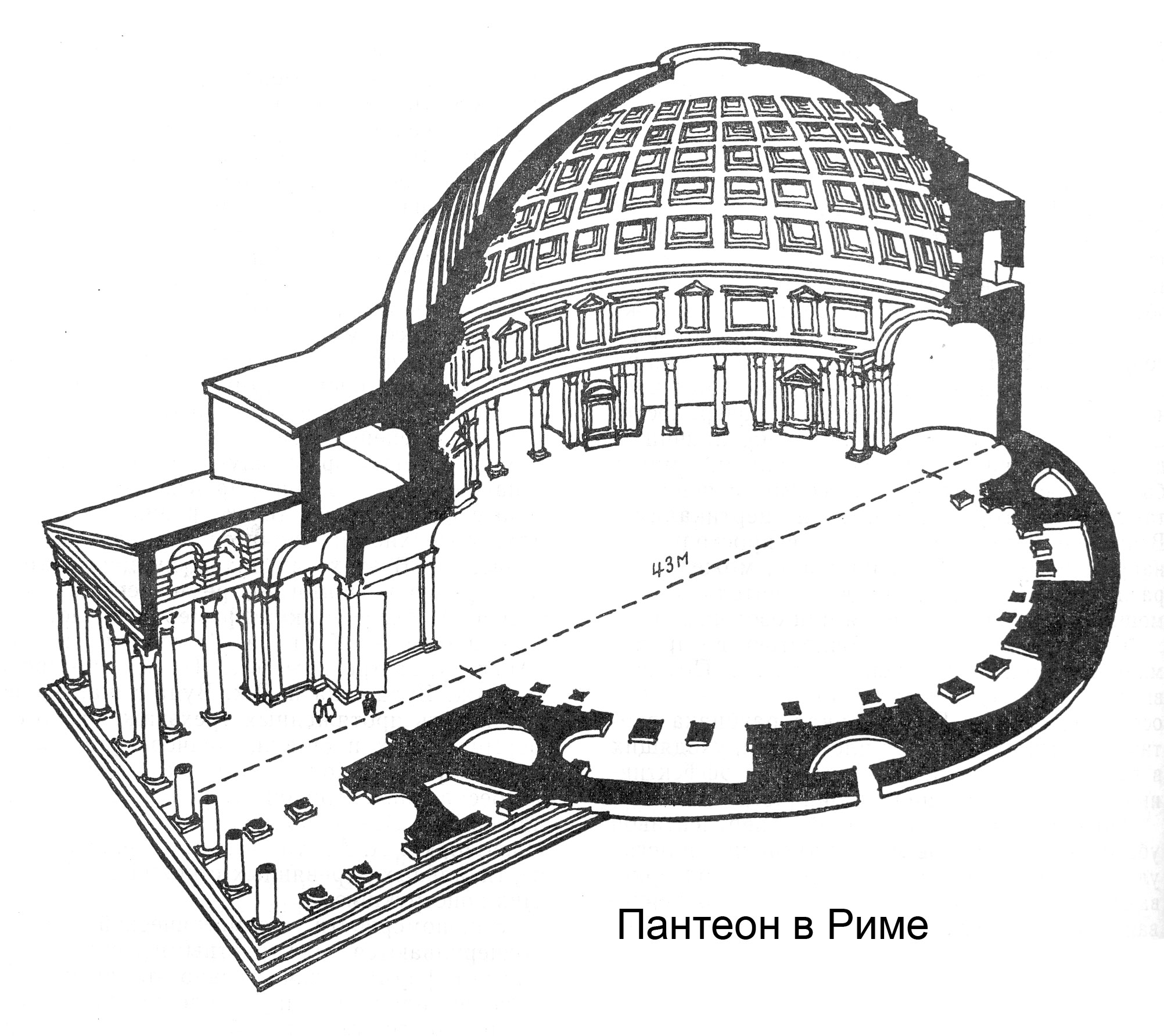 Базилика Максенция
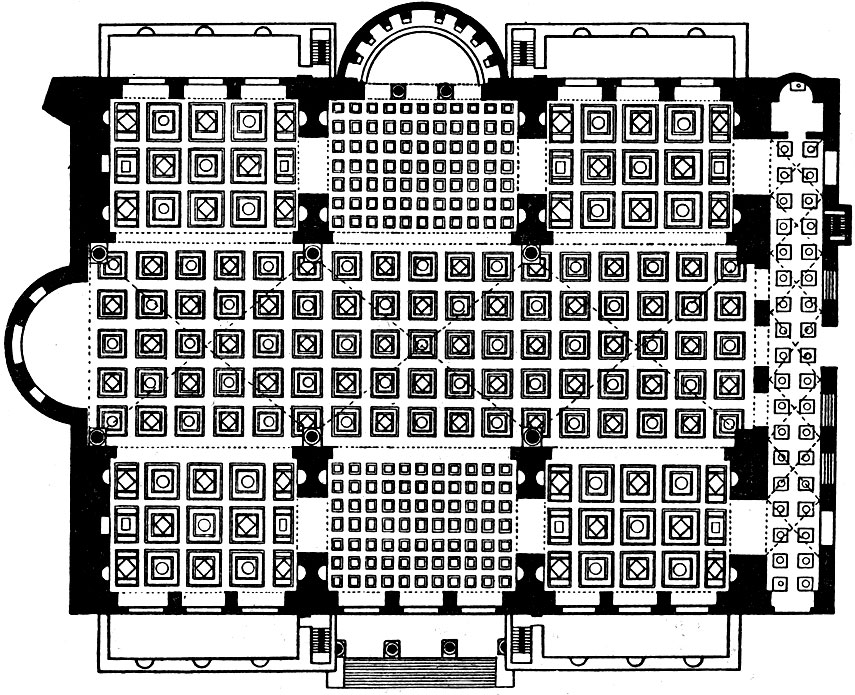 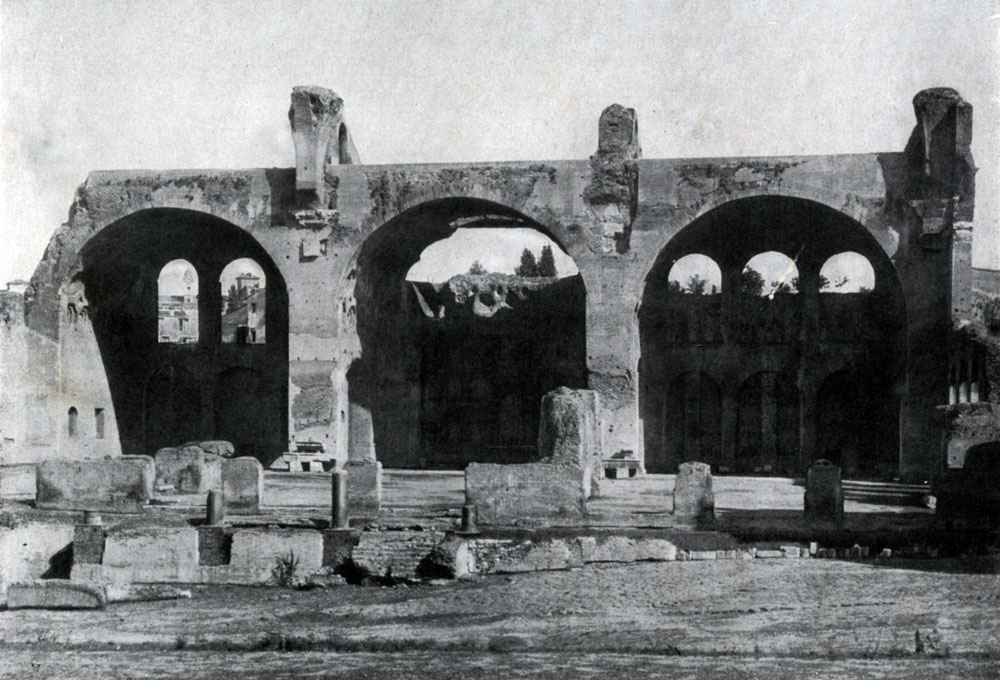 306— 312 гг.
Большой цирк (Circus Maximus)
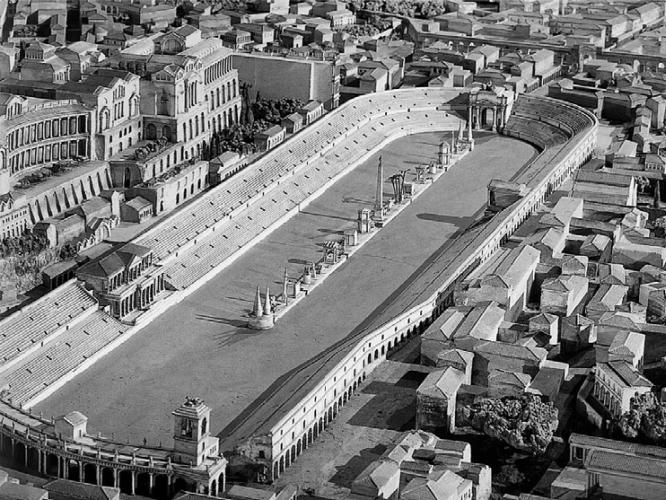 II в. до н. э.
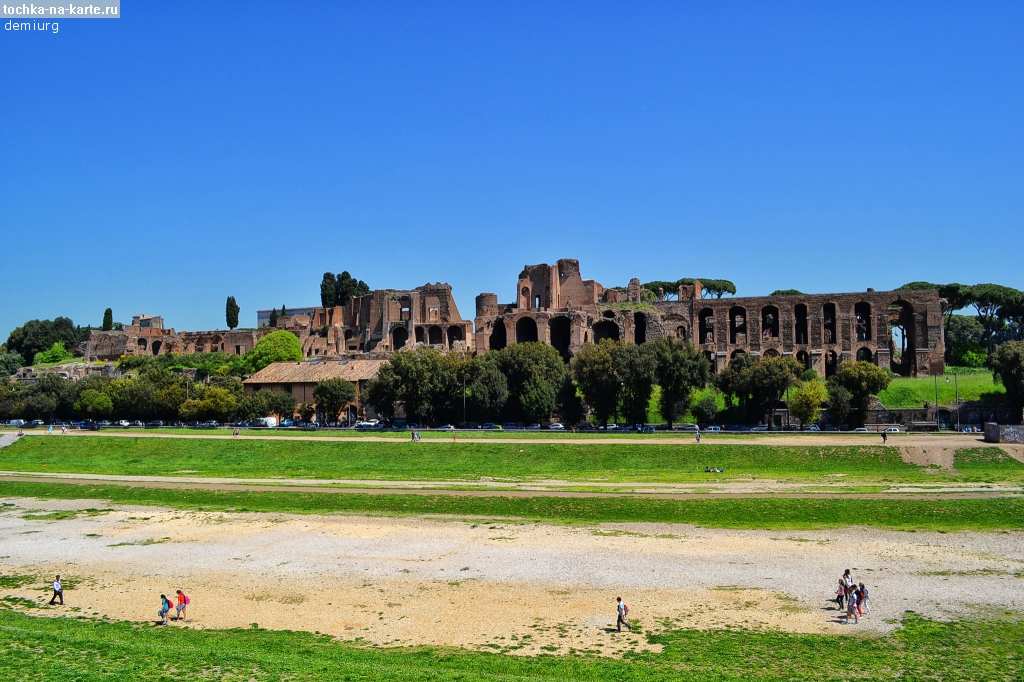 Амфитеатр Флавиев (Колизей – colosseus — громадный, колоссальный)
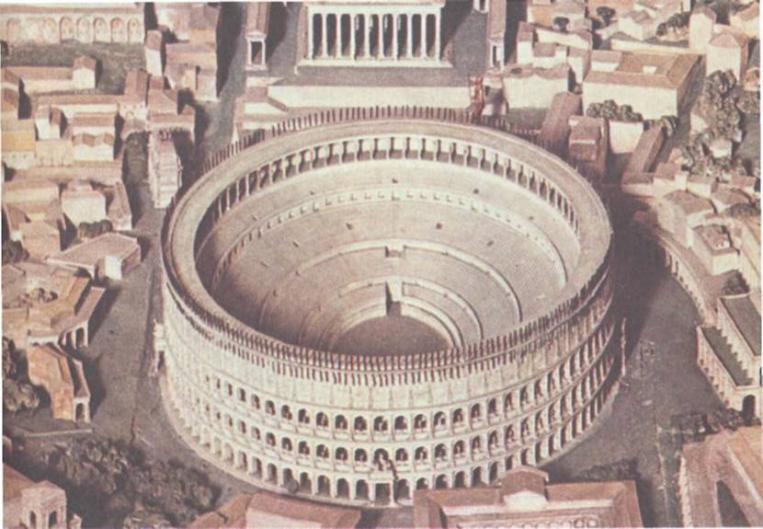 80 г.
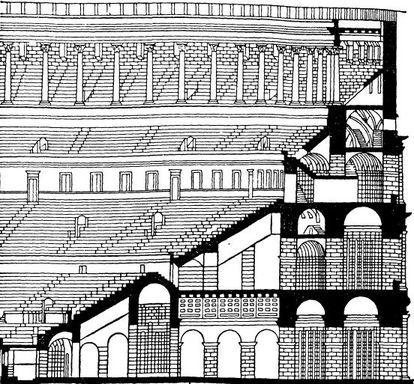 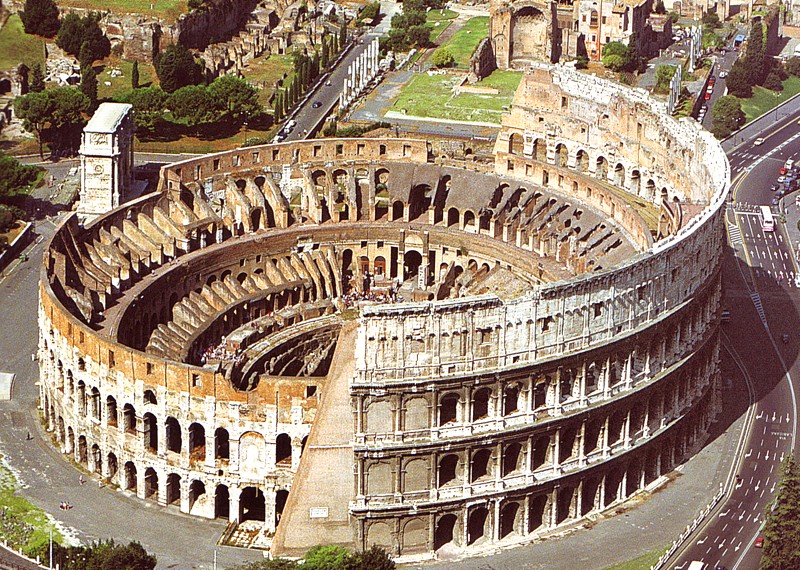 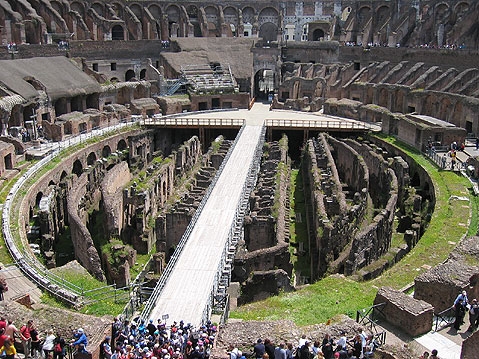 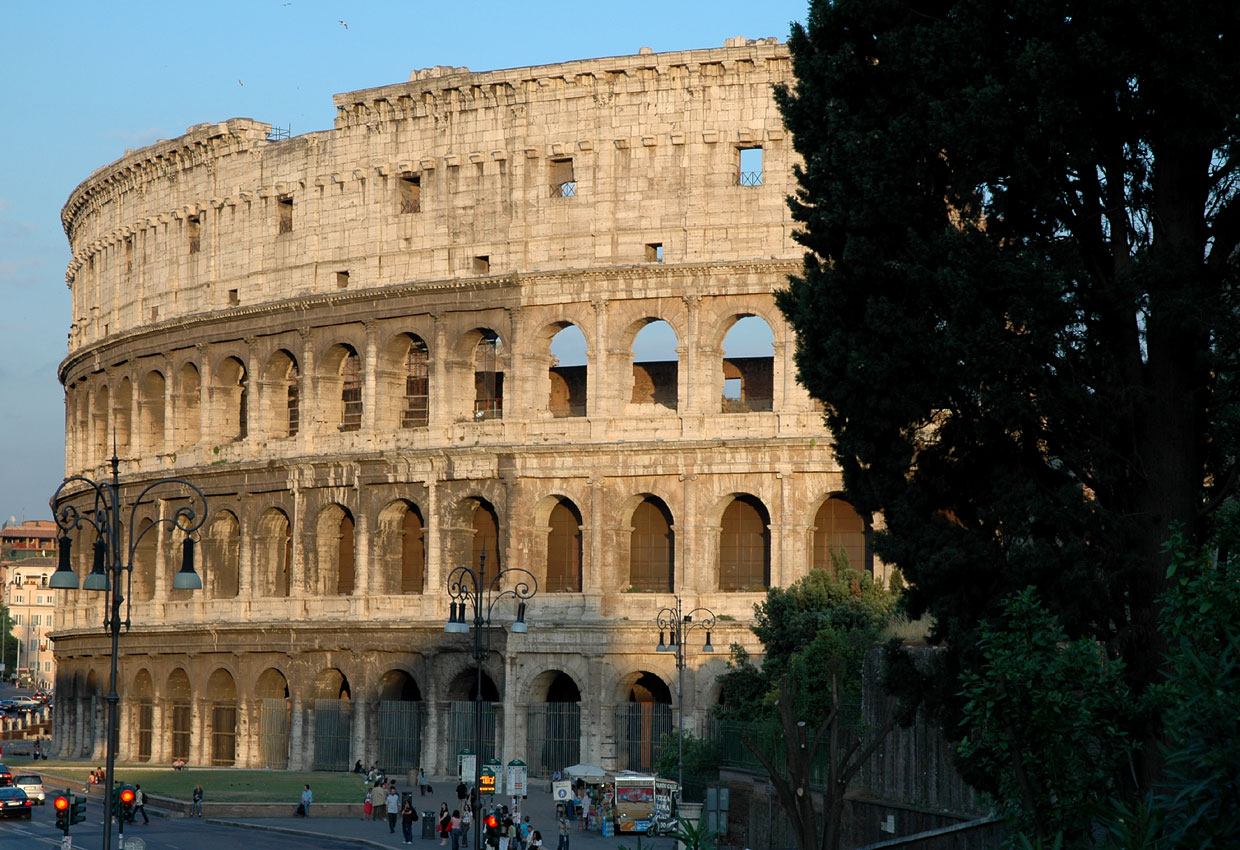 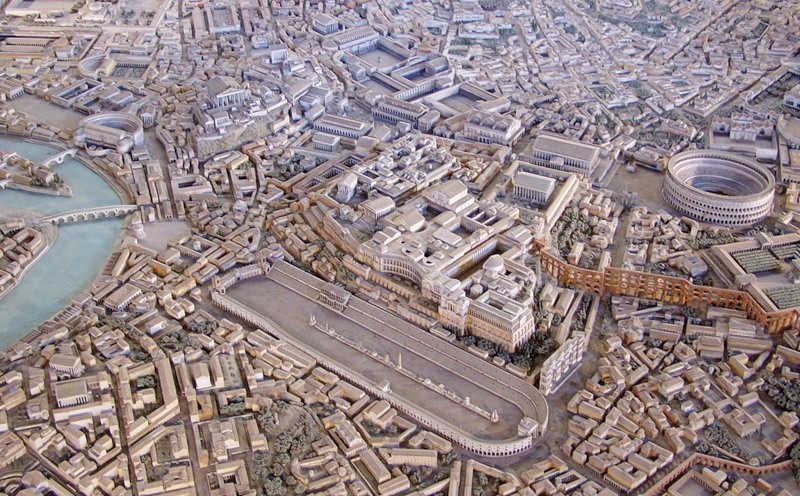